Chapter 13
Oligopoly and Monopolistic Competition
Monopolistic Competition
●	monopolistic competitionA market served by many firms that sell slightly different products.
Monopolistic competition is a market structure in which
A large number of firms compete.
Each firm produces a differentiated product.
Firms compete on price, product quality, and marketing.
Firms are free to enter and exit.
The term monopolistic competition actually conveys the two key properties of the market: Each firm in the market produces a good that is slightly different from the goods of other firms, so each firm has a narrowly defined monopoly. The products sold by different firms in the market are close substitutes for one another, so there is intense competition between firms for consumers.
Under a market structure called monopolistic competition, firms will continue to enter the market until economic profit is zero. Here are the structures of monopolistic competition:

•	Many firms.

•	A differentiated product.
●	product differentiationThe process used by firms to distinguish their products from the products of competing firms.
•	No artificial barriers to entry.
Product differentiation is making a product that is slightly different from the products of competing firms.
A differentiated product has close substitutes but it does not have perfect substitutes.
When the price of one firm’s product rises, the quantity demanded of that firm’s product decreases.
Competing on Quality, Price, and Marketing

Quality
Design, reliability, after-sales service, and buyer’s ease of access to the product.
Price
Because of product differentiation, the demand curve for the firms’ product is downward sloping.
Marketing
Marketing has two main forms: Advertising and packaging.
The Firm’s Profit-Maximizing Decision

The firm in monopolistic competition makes its output and price decision just like a monopoly firm does.
MR = MC, P > AVC (Profit Max. Condition)
OUTPUT AND PRICE DECISIONS
1. Profit is maximized when MR = MC.
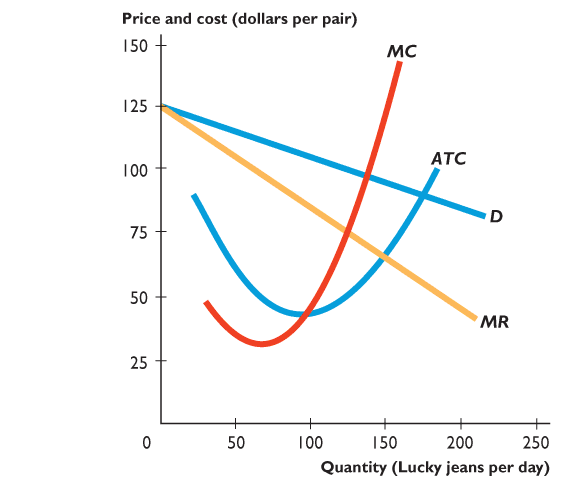 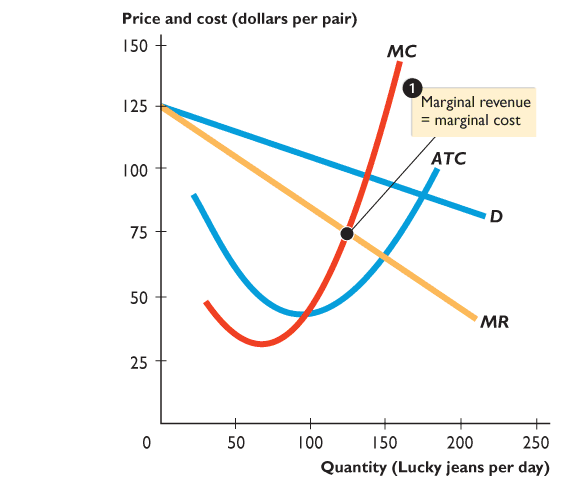 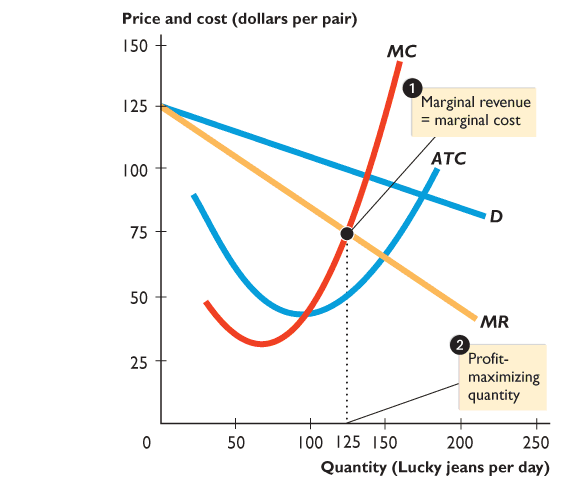 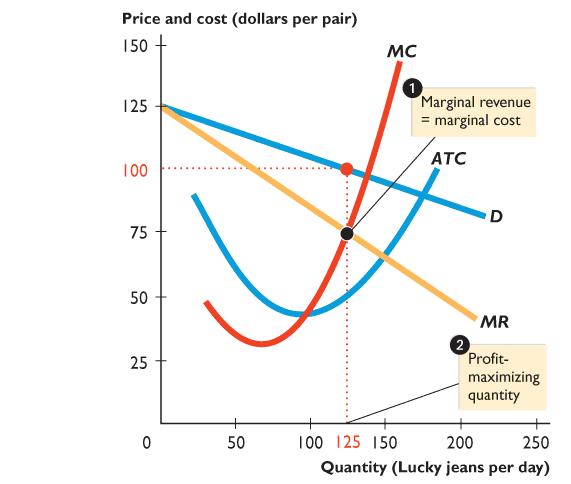 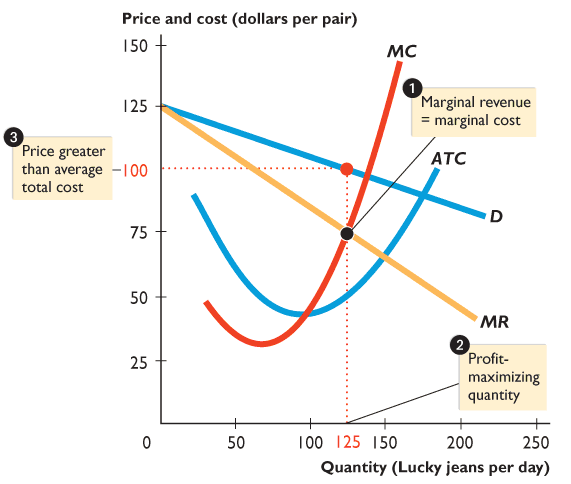 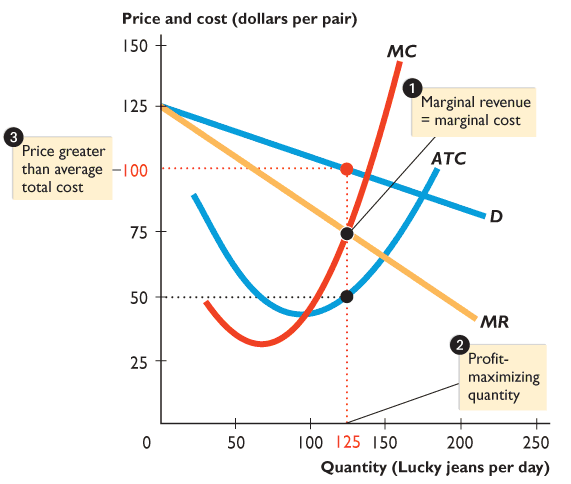 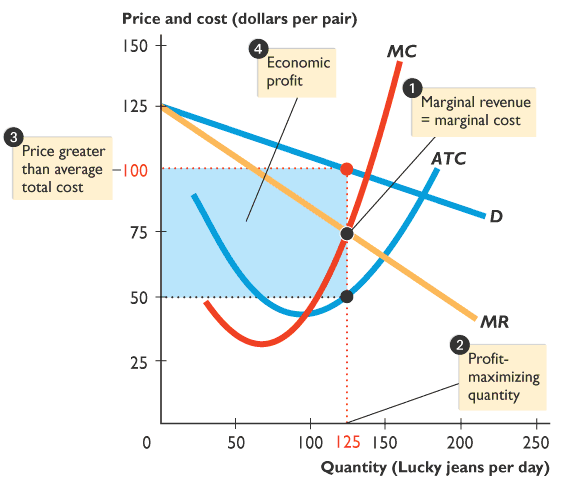 2. The profit-maximizing output is 125 pairs of Lucky jeans per day.
3. The profit-maximizing price is $100 per pair, which exceeds the ATC of $50 per pair.
4. The firm makes an economic profit of $6,250 a day.
MC
ATC
P1
d
ATC
A
Profits
MR
q
Economic Profit Case
Panel (a)
• Price (P1) > ATC
• Economic profit
Dollars per Unit
Quantity
8
OUTPUT AND PRICE DECISIONS
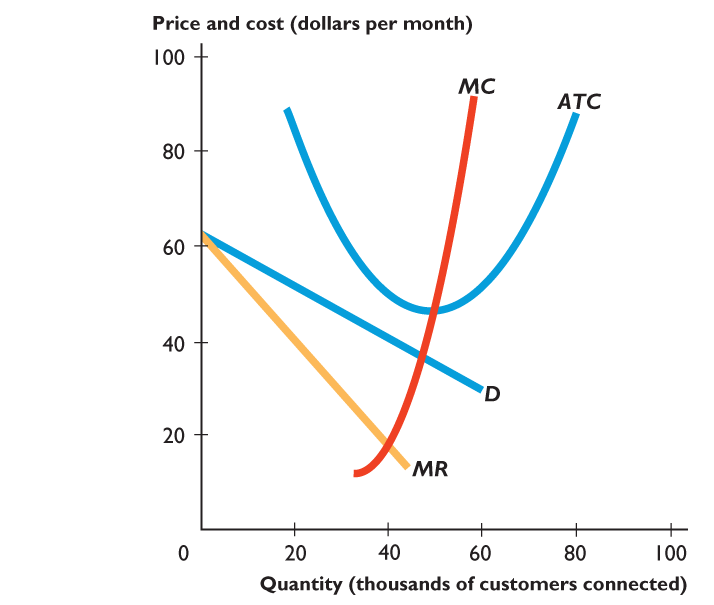 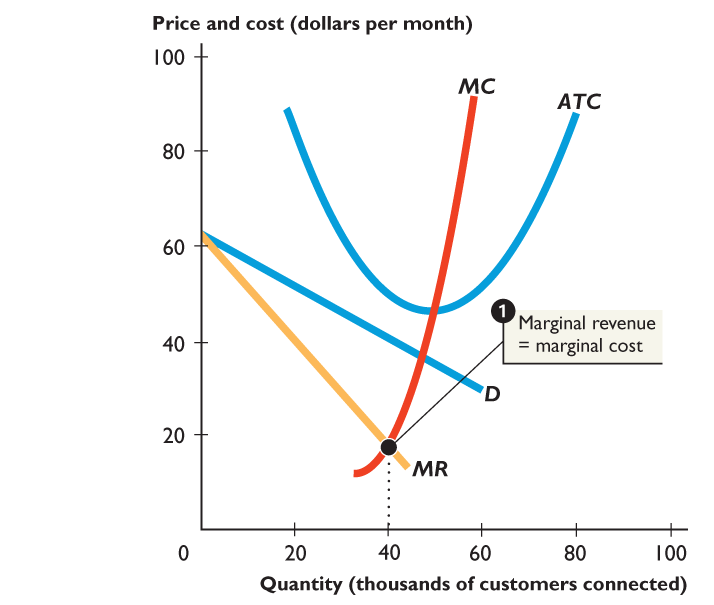 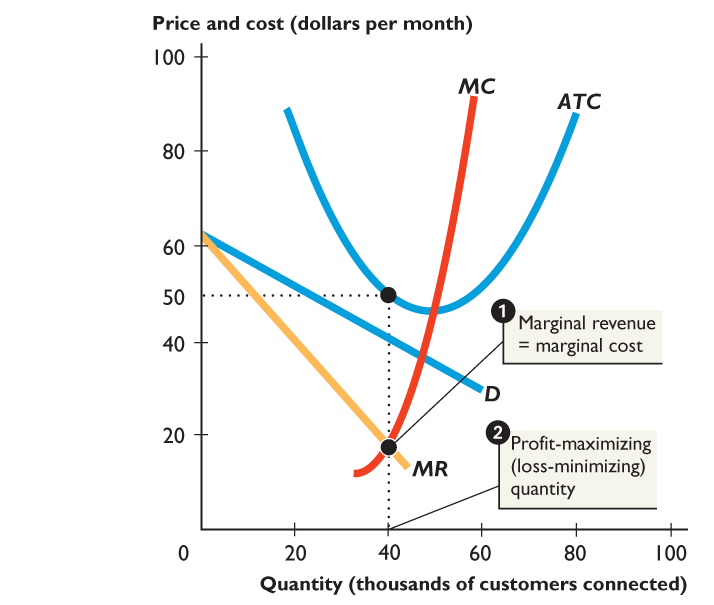 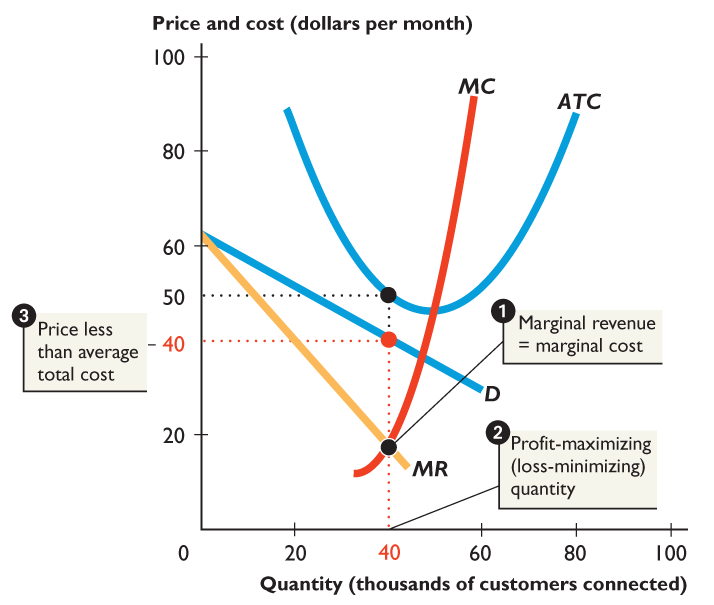 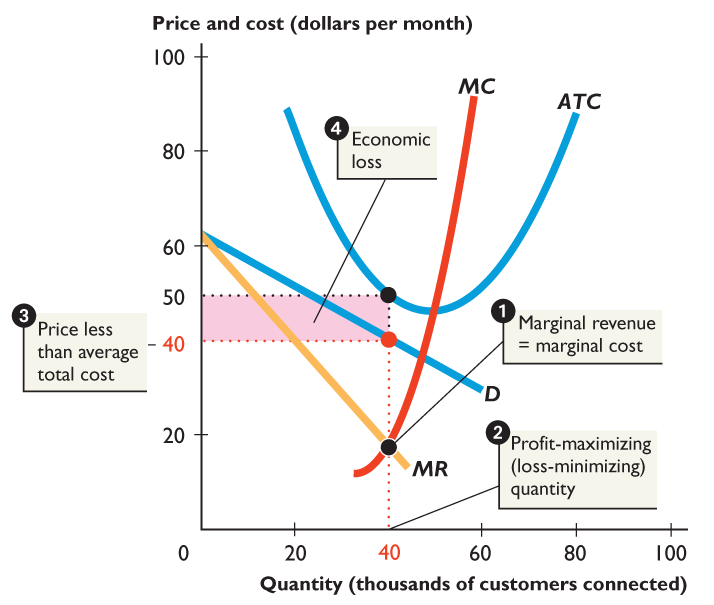 1. Loss is minimized when MC = MR.
2. The loss-minimizing output is 40,000 customers and
3. The price is $40 per month, which is less than ATC.
4. The firm incurs an economic loss.
ATC
MC
ATC
P1
d
Losses
A
MR
q
Economic Loss Case
Panel (b)
Dollars per Unit
-Price (P1) < ATC
-Economic loss
Quantity
10
OUTPUT AND PRICE DECISIONS
1. The output that maximizes profit is 75 pairs of Lucky jeans a day.
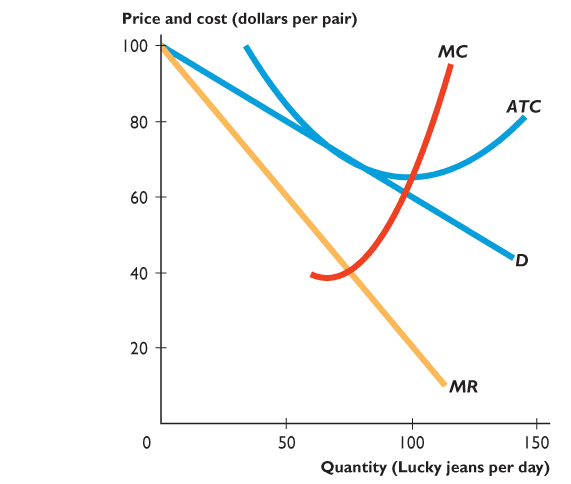 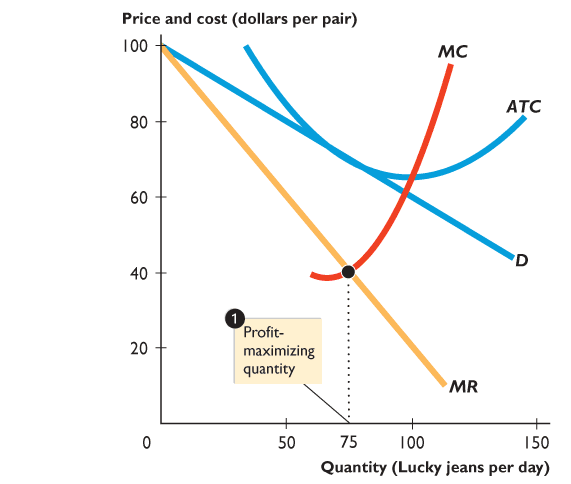 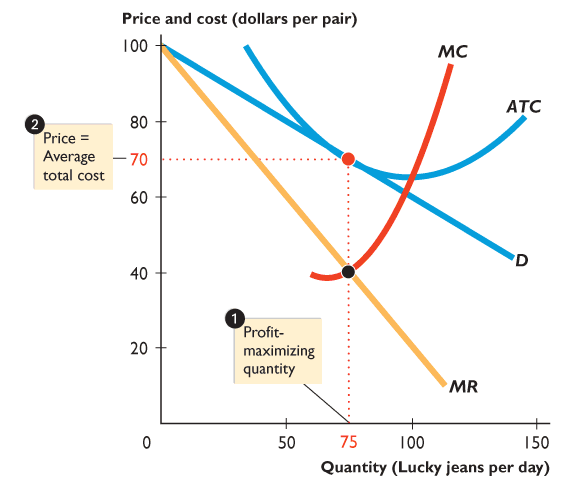 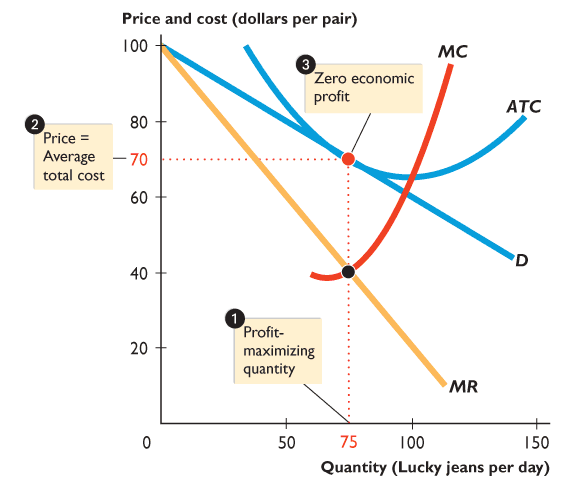 2. The price is $70 per pair. Average total cost is also $70 per pair.
3. Economic profit is zero.
ATC
MC
T
P1
=
ATC
d
A
MR
q
Short-Run and Long-Run Equilibrium with Monopolistic Competition (break even)
Panel (c)
Dollars per Unit
-Price (P1) = ATC
-Normal rate of return
Quantity
12
Long Run:  Zero Economic Profit

Economic profit induces entry and economic loss induces exit, as in perfect competition.
Entry decreases the demand for the product of each firm.
Exit increases the demand for the product of each firm.
In the long run, economic profit is competed away and firms make zero economic profit.
When Entry Stops: Long-Run Equilibrium
Long-Run Equilibrium with Monopolistic Competition

Under monopolistic competition, firms continue to enter the market until economic profit is zero. 

Entry shifts the firm specific demand curve to the left. 

The typical firm maximizes profit at point a, where marginal revenue equals marginal cost. 

At a quantity of 80 toothbrushes, price equals average cost (shown by point b), so economic profit is zero.
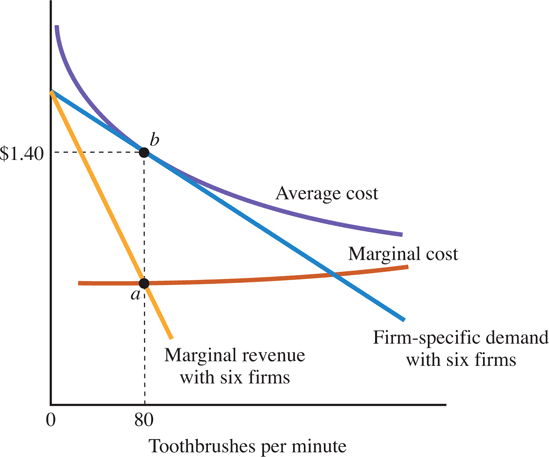 Monopolistic Competition vs Perfect Competition
The two key differences between monopolistic competition and perfect competition are that in monopolistic competition, there is
Excess capacity
A markup of price over marginal cost
Excess Capacity: A firm has excess capacity if the quantity it produces is less that the quantity at which average total cost is a minimum.
A firm’s efficient scale is the quantity of production at which average total cost is a minimum.
Markup: A firm’s markup is the amount by which price exceeds marginal cost.
OUTPUT AND PRICE DECISIONS
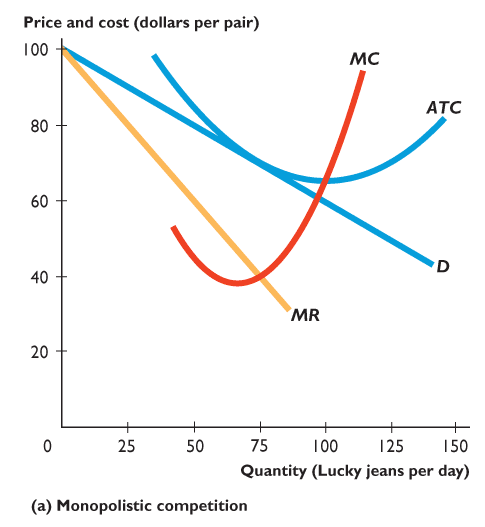 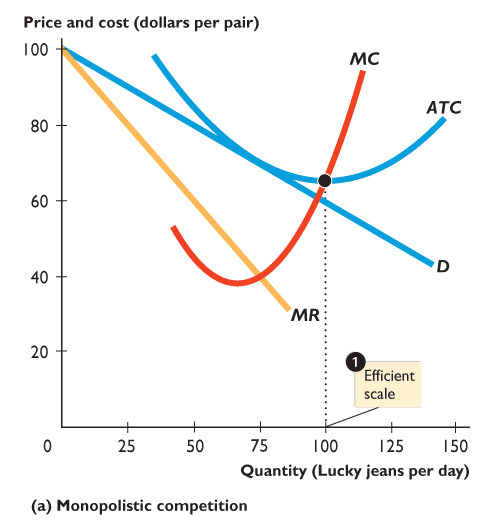 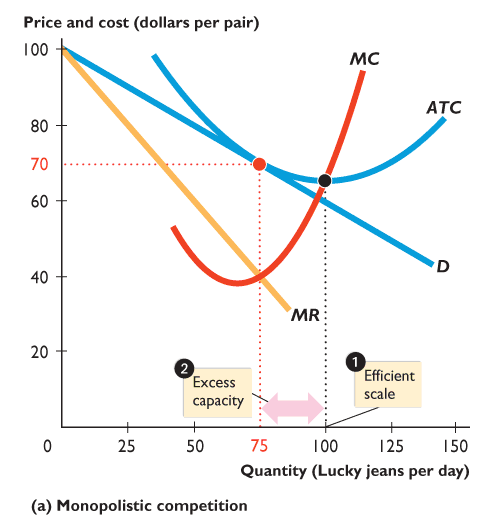 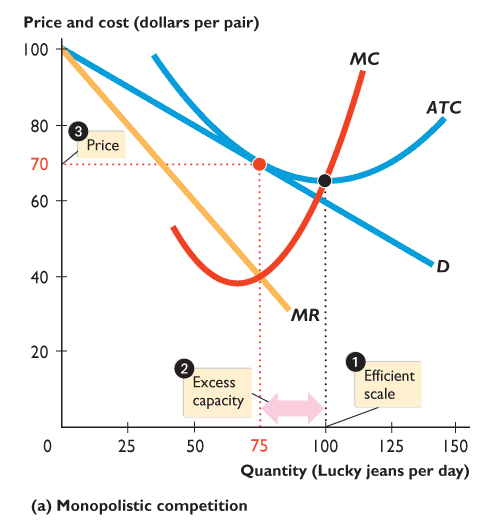 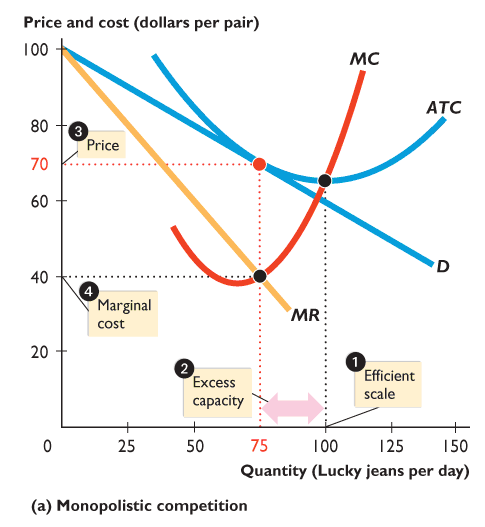 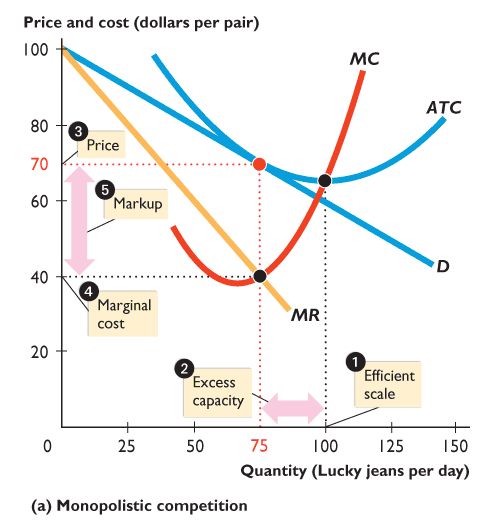 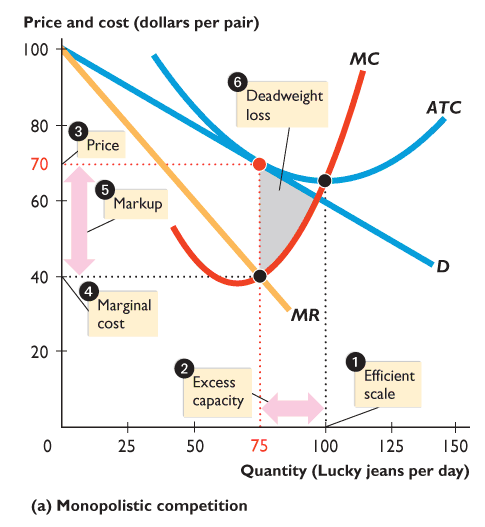 1. The efficient scale is 100 pairs of Lucky jeans a day.
2. The firm produces less than the efficient scale and has excess capacity.
3. Price exceeds 4. marginal cost by the amount of 5. the markup.
6. A deadweight loss arises.
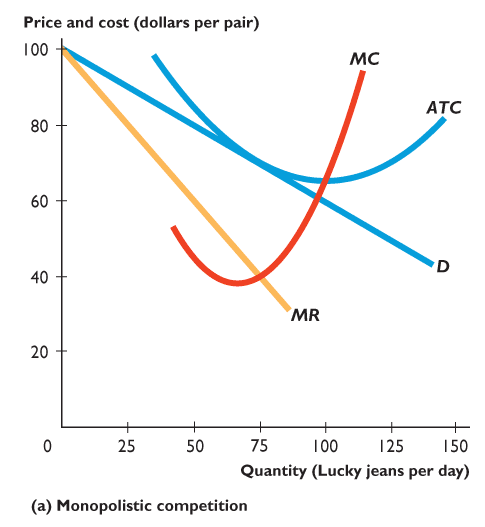 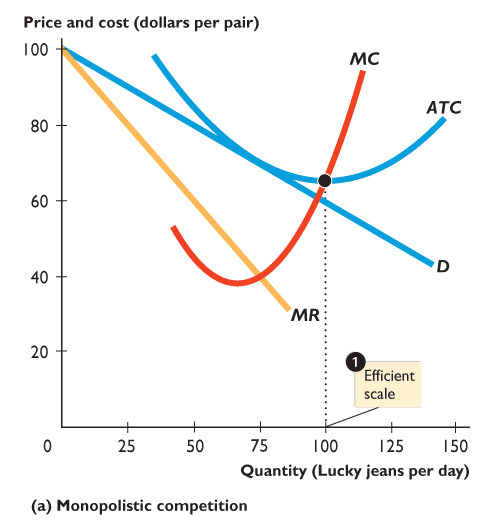 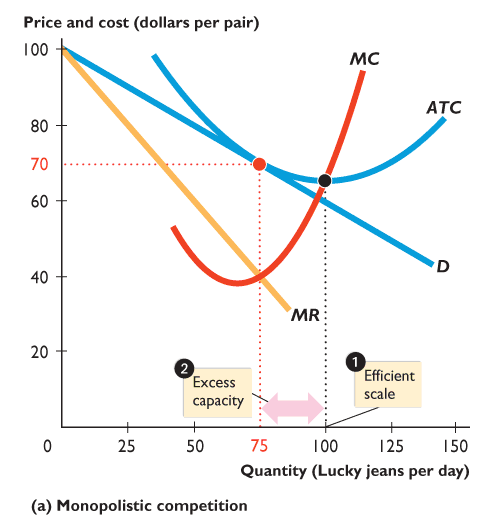 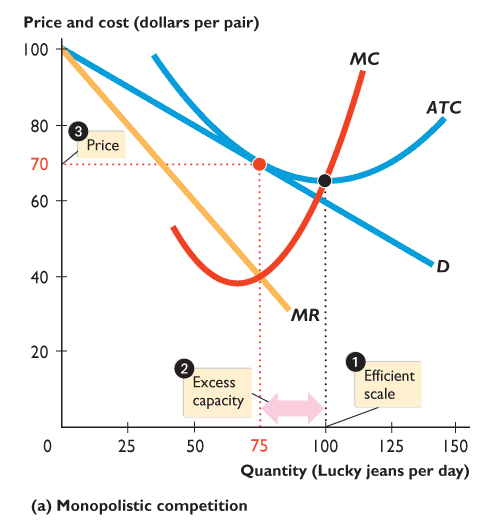 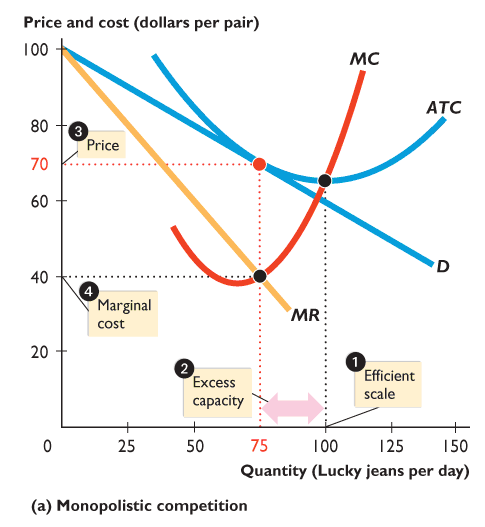 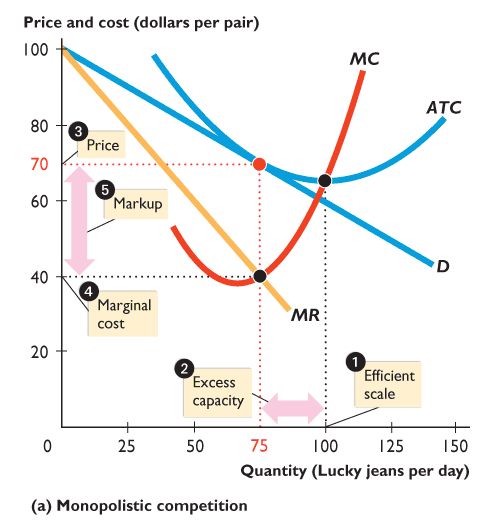 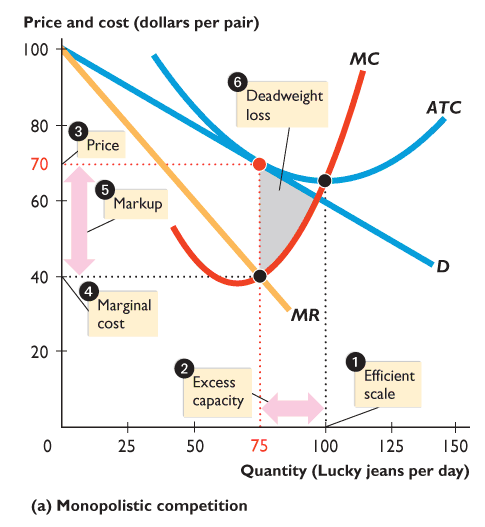 OUTPUT AND PRICE DECISIONS
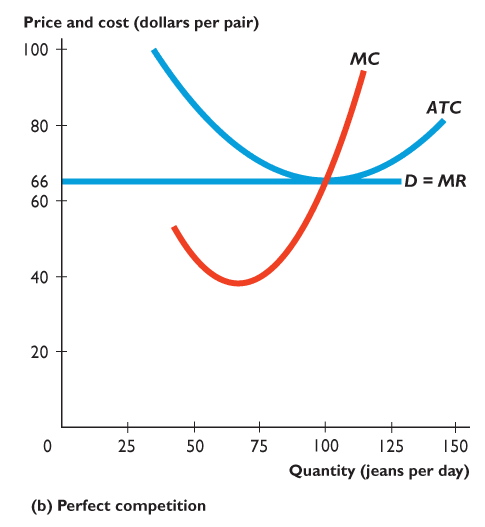 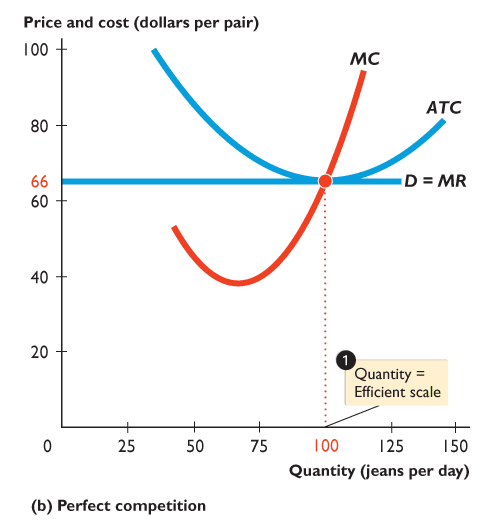 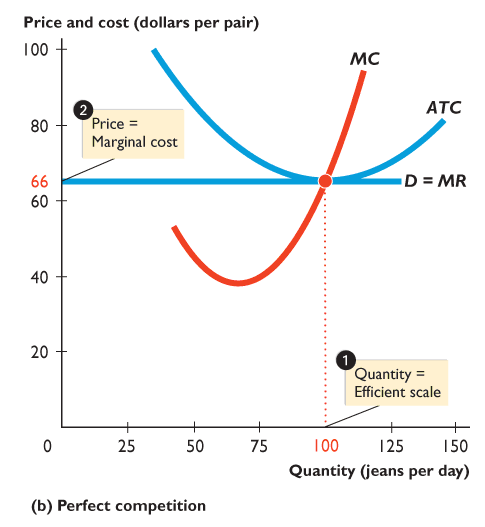 In perfect competition, 

1. The efficient quantity is produced and 

2. Price equals marginal cost.
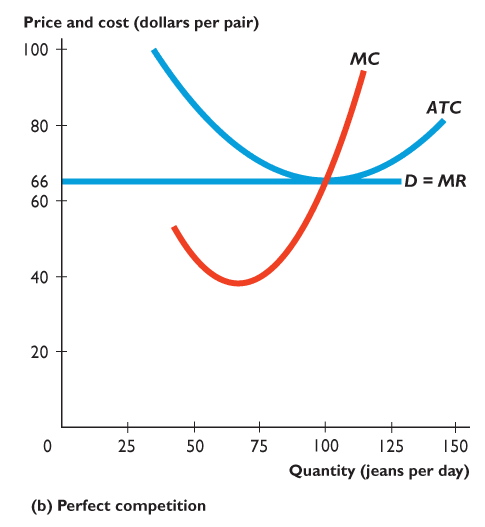 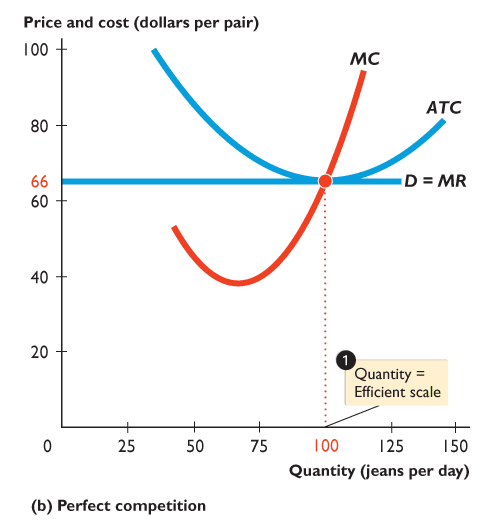 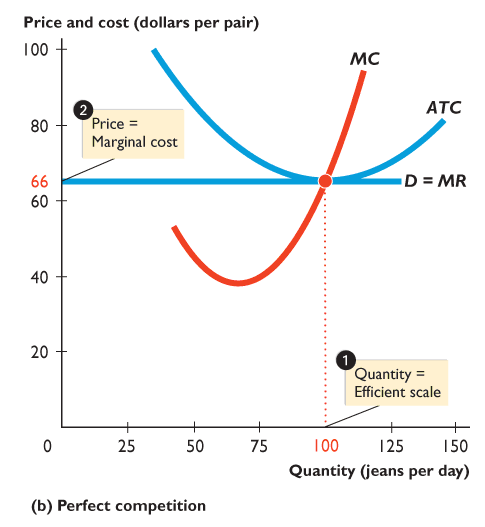 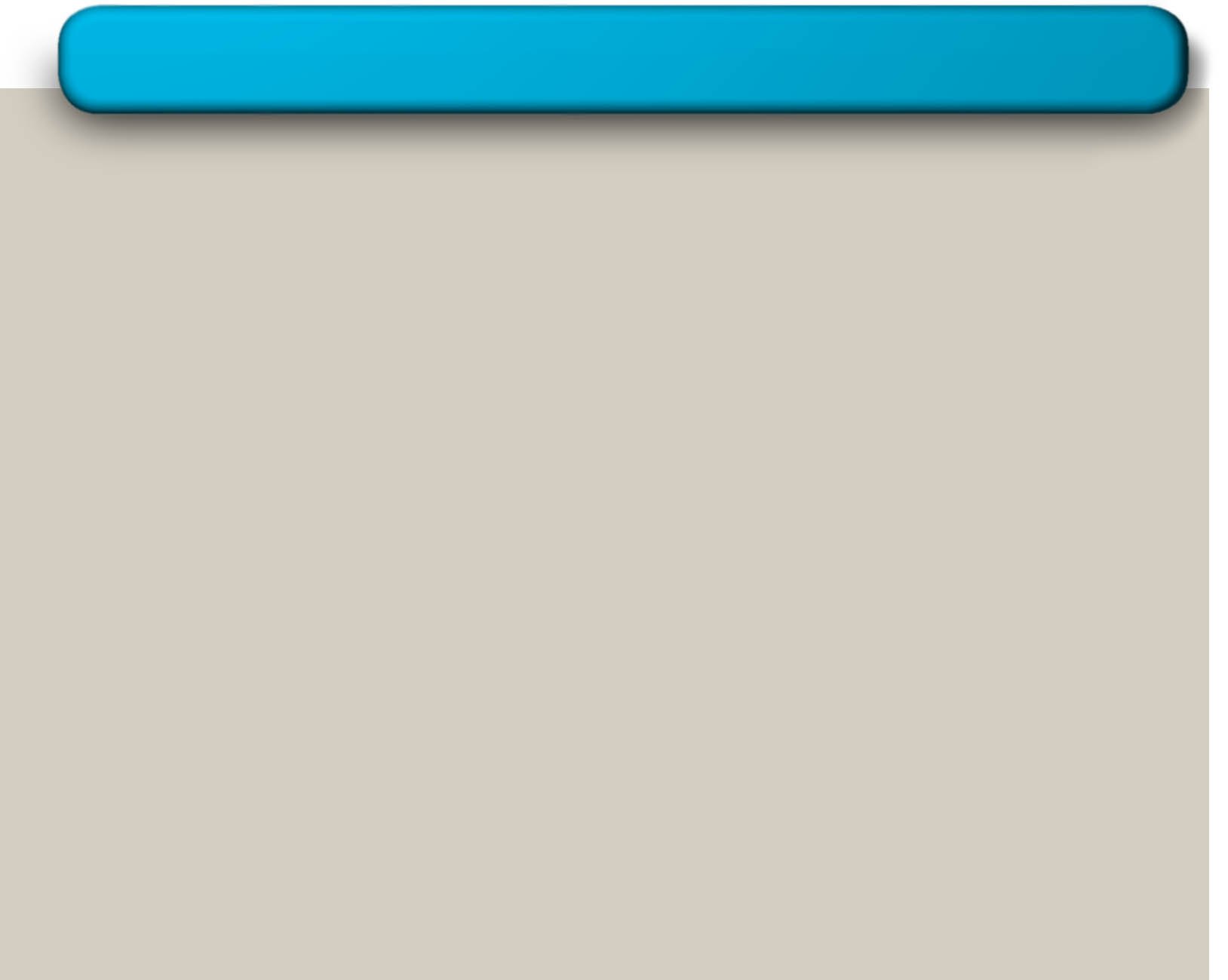 MC
MC
ATC
ATC
Markup
P
P
=
MC
P
=
MR
(demand
curve)
Marginal
cost
MR
Demand
Quantity
Efficient
Quantity produced =
produced
scale
Efficient scale
Excess capacity
Monopolistic versus Perfect Competition
(a) Monopolistically Competitive Firm
(b) Perfectly Competitive Firm
Price
Price
Quantity
Quantity
0
0
Copyright©2003  Southwestern/Thomson Learning
Comparing Perfect Competitionwith Monopolistic Competition
Perfect Competition
Monopolistic Competition
One of many sellers, no barriers to entry, and no long term profit

Faces elastic market demand (price maker)

Must lower price to sell more

All units sold for price greater than MR (P>MR)
One of many sellers , no barriers to entry, and no long term profit

Perfectly elastic demand  	(price taker)

Must only produce moreto sell more

All units sold for price equal to MR (P=MR)
21
Comparing Perfect Competitionwith Monopolistic Competition
In perfect competition, the long-run equilibrium occurs where average total cost is minimized.

This does not occur in monopolistic competition.

Some have argued that this is not necessarily a waste of resources, as the added cost arises from product differentiation that allows consumers to have more choice.
22
MC
ATC
MC
ATC
Minimum ATC
Minimum ATC
d
P
2
P
1
MR =
P
d
MR
q
q
1
2
Comparison of the Perfect Competitorwith the Monopolistic Competitor
Panel (a)
Panel (b)
Perfect Competition
Monopolistic Competition
Dollars per Unit
Dollars per Unit
Quantity per Time Period
Quantity per Time Period
23
Is Monopolistic Competition Efficient?
Deadweight Loss
Because price exceeds marginal cost, monopolistic competition creates deadweight loss—an indicator of inefficiency.
Making the Relevant Comparison
Price exceeds marginal cost because of product differentiation. But product variety is valued.
The Bottom Line
Product variety is both valued and costly. But compared to the alternative, monopolistic competition looks efficient.
ADVERTISING
When firms sell differentiated products and charge prices above marginal cost, each firm has an incentive to advertise in order to attract more buyers to its particular product. 
Firms that sell highly differentiated consumer goods typically spend between 10 and 20 percent of revenue on advertising.
Overall, about 2 percent of total revenue, or over $200 billion a year, is spent on advertising.
Critics of advertising argue that firms advertise in order to manipulate people’s tastes. 
They also argue that it impedes competition by implying that products are more different than they truly are.
Defenders argue that advertising provides information to consumers.
They also argue that advertising increases competition by offering a greater variety of products and prices.
The willingness of a firm to spend advertising dollars can be a signal to consumers about the quality of the product being offered. 
Advertising provides consumers with the valuable information on product availability, quality, and price that they need to make efficient choices in the marketplace.
BRAND NAMES

Critics argue that brand names cause consumers to see differences that do not really exist. 

Firms use trademarks, words, symbols, and logos to distinguish their product brands from goods or services sold by other firms.

A successful brand image contributes to a firm’s profitability

Economists have argued that brand names may be a useful way for consumers to ensure that the goods they are buying are of high quality.
providing information about quality.
giving firms incentive to maintain high quality.
27
©2015 McGraw-Hill Education. All Rights Reserved.
Oligopoly
●	 A market served by a few firms.
Another market type that stands between perfect competition and monopoly. Oligopoly is a market type in which:
A small number of firms compete.
Natural or legal barriers prevent the entry of new firms.
Oligopoly:  A form of industry (market) structure characterized by a few dominant firms. Products may be homogenous or differentiated.
Oligopolists compete with one another not only in price but also in developing new products, marketing and advertising those products, and developing complements to use with the products.
An oligopoly—a market with just a few firms—occurs for three reasons:

	1  Government barriers to entry. 
	2  Economies of scale in production.
	3  Advertising campaigns.
Concentration Ratio
The percentage of the market output produced by the largest firms. In economics, a concentration ratio is a measure of the total output produced in an industry by a given number of firms in the industry. 

The most common concentration ratios are the CR4 and the CR8, which means the market share of the four and the eight largest firms. 

Concentration ratios are usually used to show the extent of market control of the largest firms in the industry and to illustrate the degree to which an industry is oligopolistic.
Concentration ratios range from 0 to 100 percent. The levels reach from no, low or medium to high to "total" concentration.
No concentration: 0% means perfect competition or at the very least monopolistic competition. If for example CR4=0 %, the four largest firm in the industry would not have any significant market share.

Low concentration: 0% to 50%. This category ranges from perfect competition to an oligopoly.

Medium concentration: 50% to 80%. An industry in this range is likely an oligopoly.

High concentration: 80% to 100%. This category ranges from an oligopoly to monopoly.

Total concentration: 100% means an extremely concentrated oligopoly. If for example CR1= 100%, there is a monopoly.
Herfindahl-Hirschman Index (HHI)
An alternative measure of market concentration is the Herfindahl-Hirschman Index (HHI). It is calculated by squaring the market share of each firm in the market and then summing the resulting numbers. The major benefit of the Herfindahl index in relationship to such measures as the concentration ratio is that it gives more weight to larger firms.
The Herfindahl index (also known as Herfindahl–Hirschman Index, or HHI) is a measure of the size of firms in relation to the industry and an indicator of the amount of competition among them. 

It is defined as the sum of the squares of the market shares of the firms within the industry (sometimes limited to the 50 largest firms), where the market shares are expressed as fractions. 

The result is proportional to the average market share, weighted by market share.
As such, it can range from 0 to 1.0, moving from a huge number of very small firms to a single monopolistic producer. 

Increases in the Herfindahl index generally indicate a decrease in competition and an increase of market power, whereas decreases indicate the opposite. 

Alternatively, if whole percentages are used, the index ranges from 0 to 10,000 "points". For example, an index of .25 is the same as 2,500 points.
Concentration Ratios in Selected Manufacturing Industries
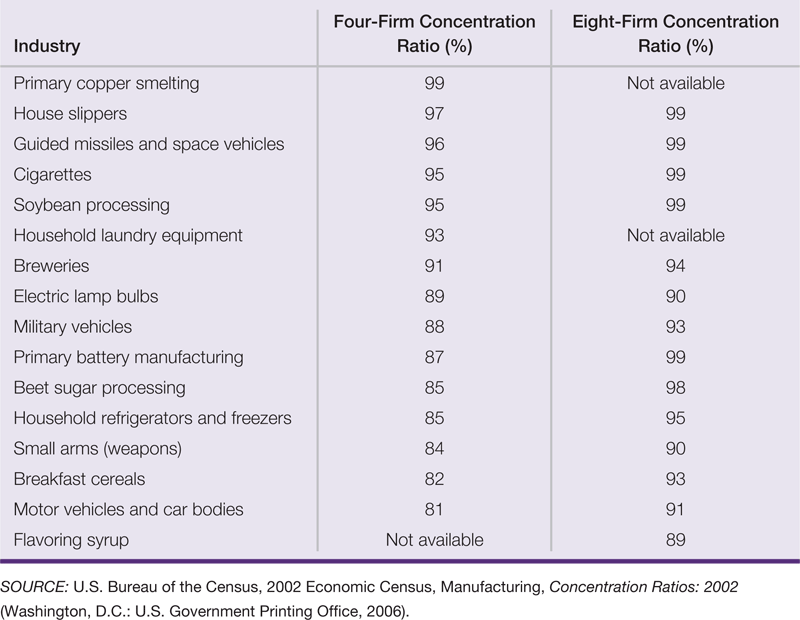 Concentration Ratios in Selected Manufacturing Industries
In contrast to monopolistic competition and perfect competition, an oligopoly consists of a small number of firms.

Each firm has a large market share
The firms are interdependent
The firms have an incentive to collude
Interdependence : When a small number of firms compete in a market, they are interdependent in the sense that the profit earned by each firm depends on the firm’s own actions and on the actions of the other firms. Before making a decision, each firm must consider how the other firms will react to its decision and influence its profit.
Invitation to Collude:  When a small number of firms share a market, they can increase their profit by forming a cartel and acting like a monopoly. A cartel is a group of firms acting together to limit output, raise price, and increase economic profit. Cartels are illegal but they do operate in some markets. Despite the temptation to collude, cartels tend to collapse.
Barriers to Entry: Either natural or legal barriers to entry can create an oligopoly. Natural barriers arise from the combination of the demand for a product and economies of scale in producing it. If the demand for a product limits the market to a small number the firms that can earn an economic profit, there is a natural oligopoly.
SOME SPECIFIC OLIGOPOLY MODELS

If a firm is considering a change in its output level or selling price, there are many possible assumptions it could make about the reactions of its rivals. It could assume, for example, that its rivals will continue producing at their current levels of output. Alternatively, it could assume that they would continue to charge their current prices. Or it could assume that they would react in various specific ways to its own price and output changes. In the sections that follow, we explore the implications of each alternative assumption.
40
©2015 McGraw-Hill Education. All Rights Reserved.
THE COURNOT MODEL

We begin with the simplest case, the so-called Cournot model, in which each firm assumes that its rivals will continue producing at their current levels of output. Named for the French economist Auguste Cournot, who introduced it in 1838, this model describes the behavior of two firms that sell bottled water from mineral springs. A two-firm oligopoly is called a duopoly, and the Cournot model is sometimes referred to as the Cournot duopoly model, although its conclusions can easily be generalized to more than two firms.
41
©2015 McGraw-Hill Education. All Rights Reserved.
The central assumption of the Cournot model is that each duopolist treats the other’s quantity as a fixed number, one that will not respond to its own production decisions. This is a weak form of interdependence, indeed, but we will see that even it leads to an outcome in which the behavior of each firm substantially affects its rival. Suppose the total market demand curve for mineral water is given by
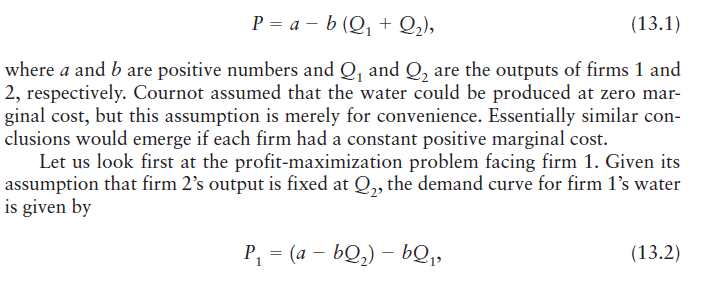 42
©2015 McGraw-Hill Education. All Rights Reserved.
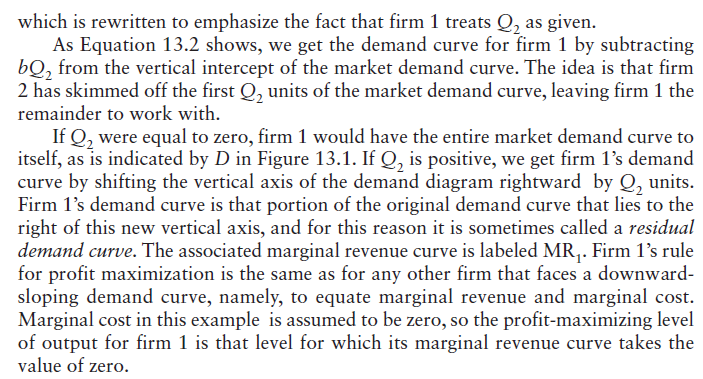 43
©2015 McGraw-Hill Education. All Rights Reserved.
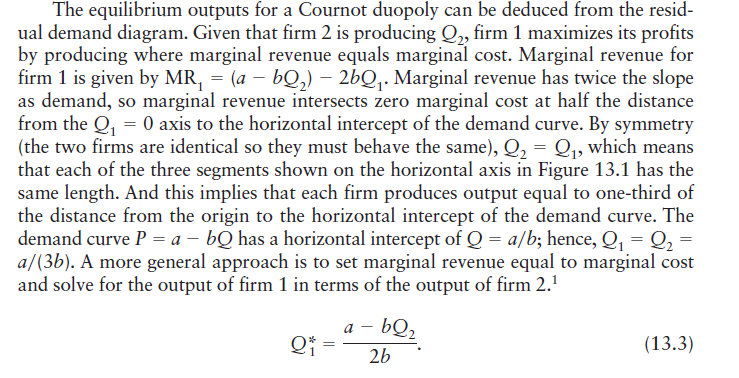 44
©2015 McGraw-Hill Education. All Rights Reserved.
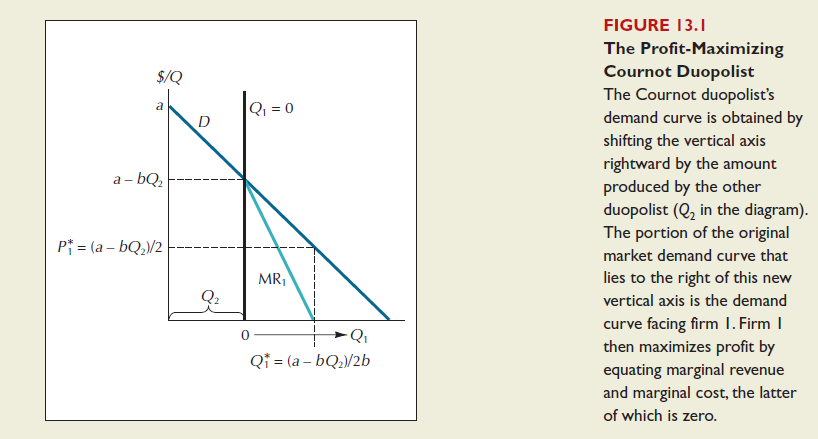 45
©2015 McGraw-Hill Education. All Rights Reserved.
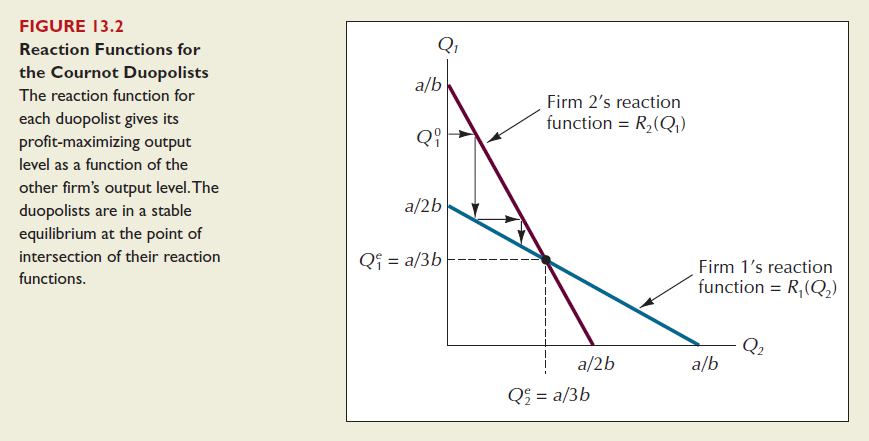 reaction function a curve that tells the profit-maximizing level of output for one oligopolist for each amount supplied by another.
46
©2015 McGraw-Hill Education. All Rights Reserved.
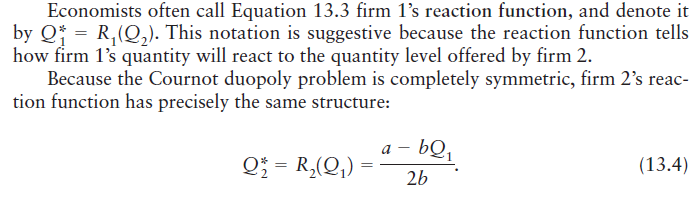 47
©2015 McGraw-Hill Education. All Rights Reserved.
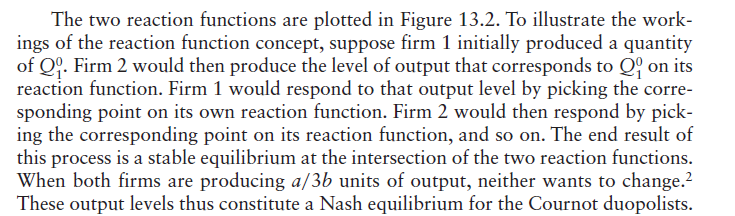 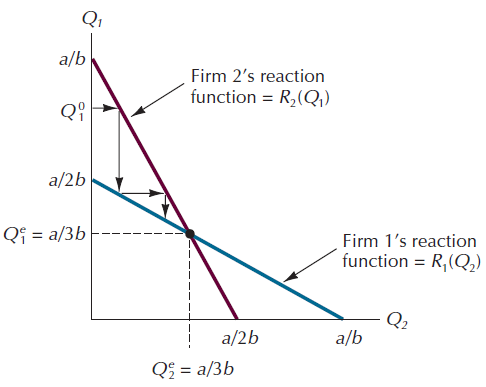 48
©2015 McGraw-Hill Education. All Rights Reserved.
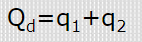 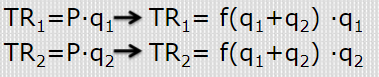 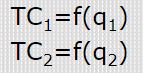 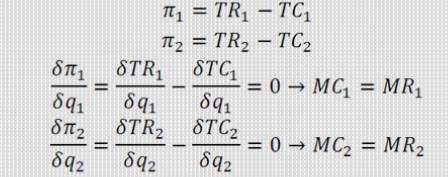 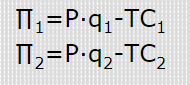 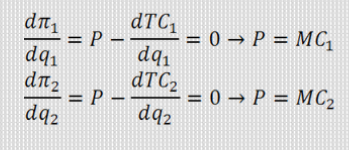 49
©2015 McGraw-Hill Education. All Rights Reserved.
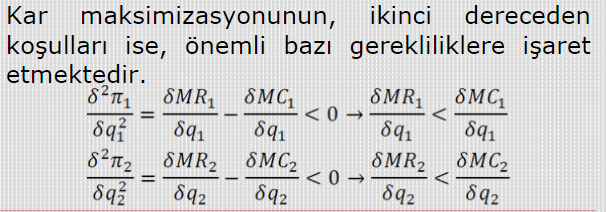 50
©2015 McGraw-Hill Education. All Rights Reserved.
THE BERTRAND MODEL

Bertrand’s insight was that from the buyer’s perspective, what really counts is how the prices charged by the two firms compare. Since the duopolists are selling identical mineral water, every buyer will naturally want to buy from the seller with the lower price. The Bertrand model proposed that each firm chooses its price on the assumption that its rival’s price would remain fixed. On its face, this assumption seems no more believable than Cournot’s, and since prices and quantities correspond uniquely along market demand curves, it may seem natural to wonder whether Bertrand’s assumption even leads to a different outcome. On investigation, however, the outcomes turn out to be very different indeed.
51
©2015 McGraw-Hill Education. All Rights Reserved.
To illustrate, suppose the market demand and cost conditions are the same as in the Cournot example. And suppose firm 1 charges an initial price of P0. Firm 2 then faces essentially three choices: (1) it can charge more than firm 1, in which case it will sell nothing; (2) it can charge the same as firm 1, in which case the two firms will split the market demand at that price; or (3) it can sell at a marginally lower price than firm 1, in which case it will capture the entire market demand at that price. The third of these options will always be by far the most profitable.
52
©2015 McGraw-Hill Education. All Rights Reserved.
As in the Cournot model, the situations of the duopolists are completely symmetric in the Bertrand model, which means that the option of selling at a marginally lower price than the competition will be the strategy of choice for both firms. Needless to say, there can be no stable equilibrium in which each firm undersells the other. The back-and-forth process of price-cutting will continue until it reaches its natural economic limit—namely, marginal cost, which in the mineral spring example is zero. (If instead we had considered an example in which both firms have the same positive marginal cost, price would have fallen to that value.) Once each firm has cut its price to marginal cost, it will have no incentive to cut further. With each firm selling at marginal cost, the duopolists will share the market equally.
53
©2015 McGraw-Hill Education. All Rights Reserved.
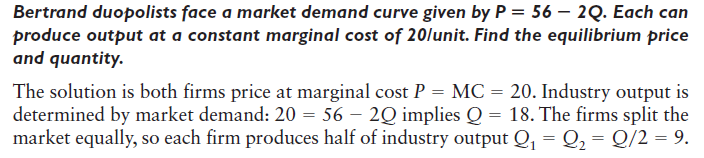 54
©2015 McGraw-Hill Education. All Rights Reserved.
THE STACKELBERG MODEL

In 1934, the German economist Heinrich von Stackelberg asked the simple but provocative question, “What would a firm do if it knew its only rival were a naive Cournot duopolist?” The answer is that it would want to choose its own output level by taking into account the effect that choice would have on the output level of its rival.
55
©2015 McGraw-Hill Education. All Rights Reserved.
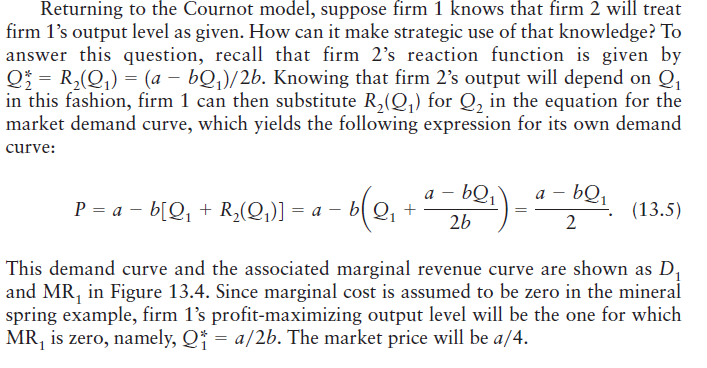 56
©2015 McGraw-Hill Education. All Rights Reserved.
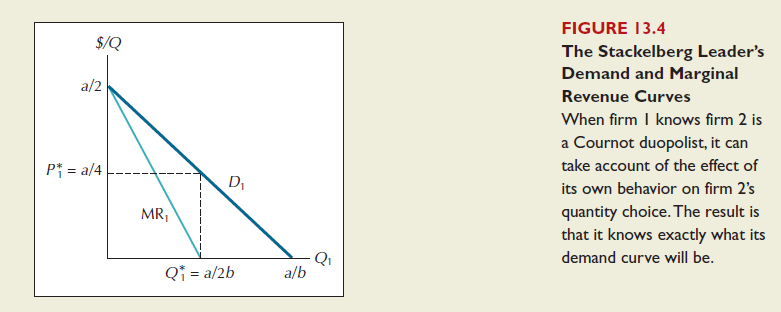 57
©2015 McGraw-Hill Education. All Rights Reserved.
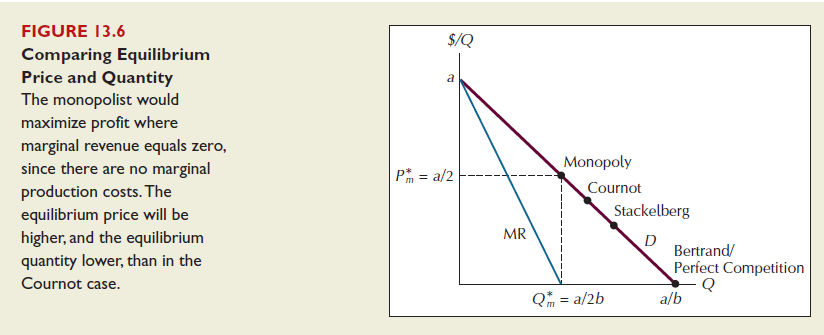 58
©2015 McGraw-Hill Education. All Rights Reserved.
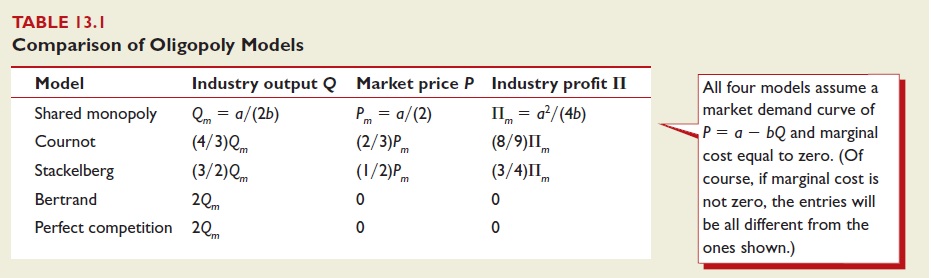 59
©2015 McGraw-Hill Education. All Rights Reserved.
Characteristics ofDifferent Market Organizations
Not every industry fits neatly into one of these categories; however, this is a useful framework for thinking about industry structure and behavior.
58